Skill & Grade Mix im OP
OPM-Kongress 2024

Mag. Michael Ogertschnig, MBA
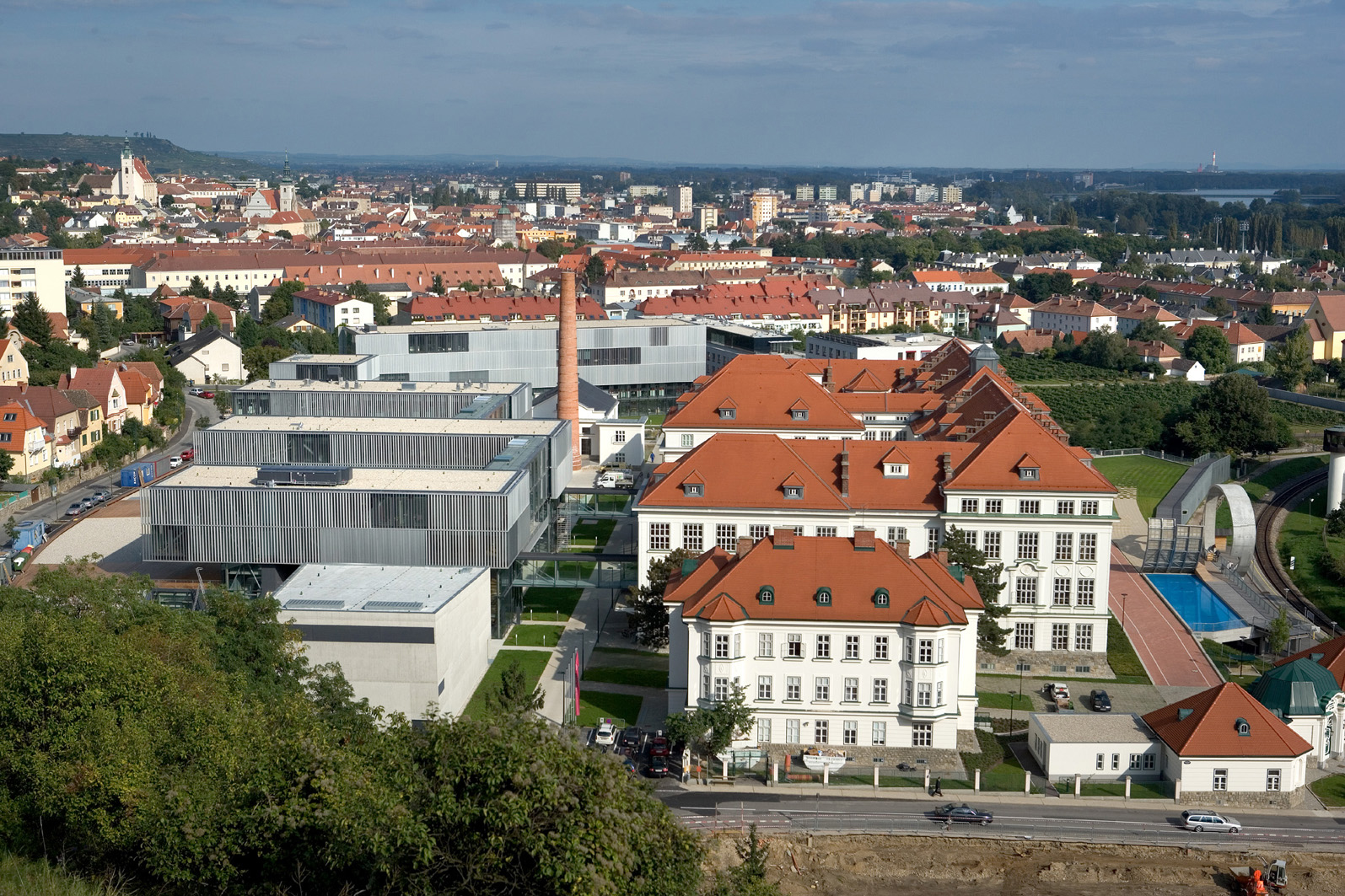 Universität für Weiterbildung Krems
Die Universität für Weiterbildung
Aufbau und Curriculum
Informationen
Campus Krems
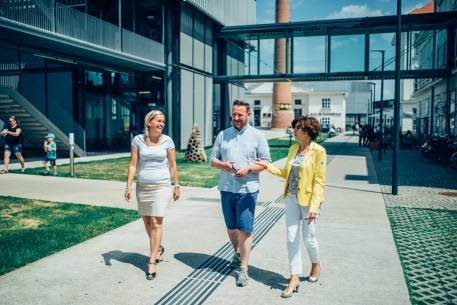 ... ist DIE Universität für Weiterbildung.
Die Universität für Weiterbildung Krems ist die führende öffentliche Universität für Weiterbildung in Europa. 
Sie arbeitet mit ihrer Expertise in Forschung und Lehre an der Bewältigung gesellschaftlicher Herausforderungen.

... ist DER Spezialist für lebenslanges Lernen.
Forschungsgeleitete, praxisorientierte Lehre.
Interdisziplinarität in Lehre und Forschung.
Internationale Vortragende und Partnerinstitutionen.
Forschung u.a. im Bereich neuer Lehr- und Lerntechniken.
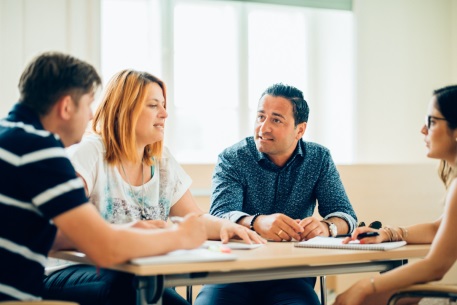 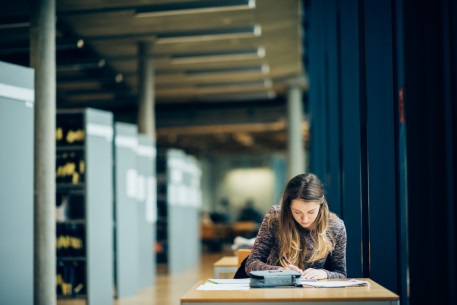 Universität für Weiterbildung Krems
3
Universität für Weiterbildung Krems
Die Universität für Weiterbildung
Aufbau und Curriculum
Informationen
Campus Krems
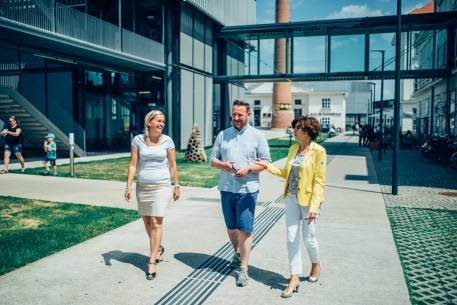 ... steht für Innovation.
Rasches Erkennen von Bedarf an universitärer Weiterbildung.
Lehre in Spezialgebieten und fachübergreifend.
Starkes Netzwerk an Kooperationspartner:innen aus Wirtschaft, Wissenschaft sowie öffentlichen Einrichtungen im In- und Ausland.

... Betreibt transferfähige Forschung in Spezialgebieten.
Biomedizinische Technologie.
Biopsychosoziale Gesundheit.
Regenerative Medizin.
Bauen und Umwelt.
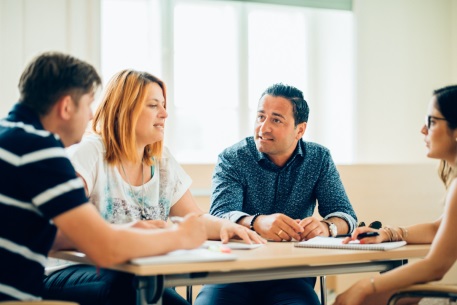 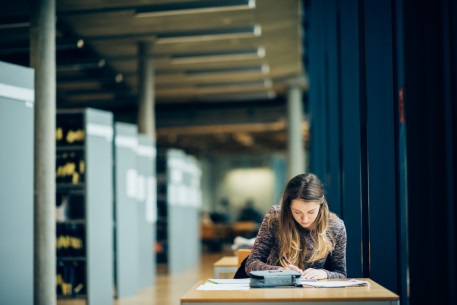 Universität für Weiterbildung Krems
4
Studienschwerpunkte
Die Universität für Weiterbildung
Aufbau und Curriculum
Informationen
Campus Krems
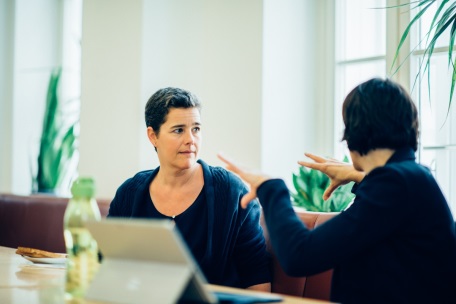 Das aktuelle Studienangebot umfasst mehr als 200 Studiengänge in den Bereichen
Bauen & Umwelt
Bildung
Gesundheit & Medizin
Kunst & Kultur
Medien & Kommunikation
Migration & Internationales
Psychotherapie & Soziales
Recht & Verwaltung
Sensorik & Digitalisierung
Wirtschaft & Unternehmensführung
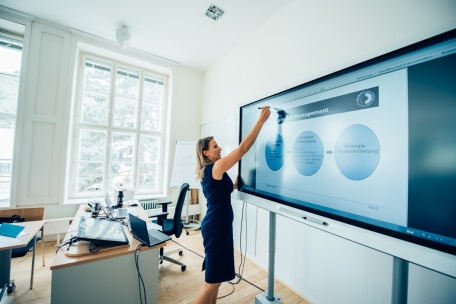 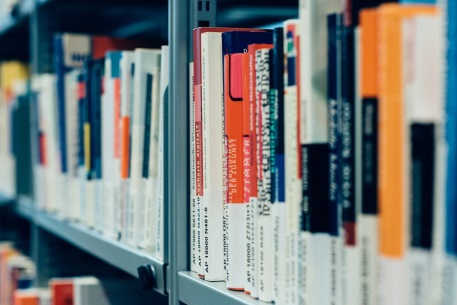 Universität für Weiterbildung Krems
5
Zahlen und Fakten
Die Universität für Weiterbildung
Aufbau und Curriculum
Informationen
Campus Krems
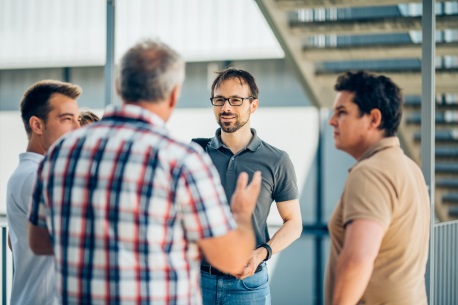 Mehr als 7.500 Studierende aus 83 Ländern
Durchschnittsalter: rund 39 Jahre
Mehr als 30.000 Absolvent:innen seit Beginn des Studienbetriebs
Mehr als 200 Studiengänge in 3 Fakultäten
720 Mitarbeiter:innen 	davon wissenschaftliche Mitarbeiter:innen: 370		externe Lehrbeauftragte: 929 
Budget: 	63 Millionen Euro 		Finanzierung durch Lehrgangsbeiträge und 		Forschungsdrittmittel: 59%		Unterstützung durch Bund und Land	Niederösterreich: 41%	(Jahresabschluss 2022)
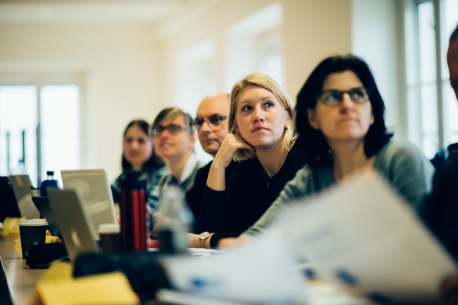 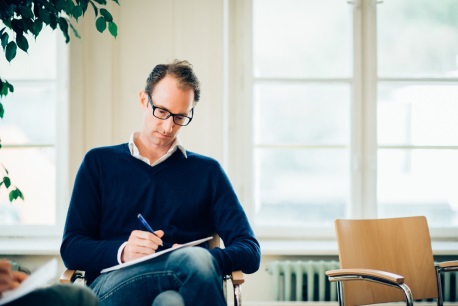 Universität für Weiterbildung Krems
6
Zahlen und Fakten
Die Universität für Weiterbildung
Aufbau und Curriculum
Informationen
Campus Krems
Studierende: mehr als 7.500 (Wintersemester 2022/23)
Anteil der weiblichen Studierenden: 54%
Anteil der ausländischen Studierenden: 26%
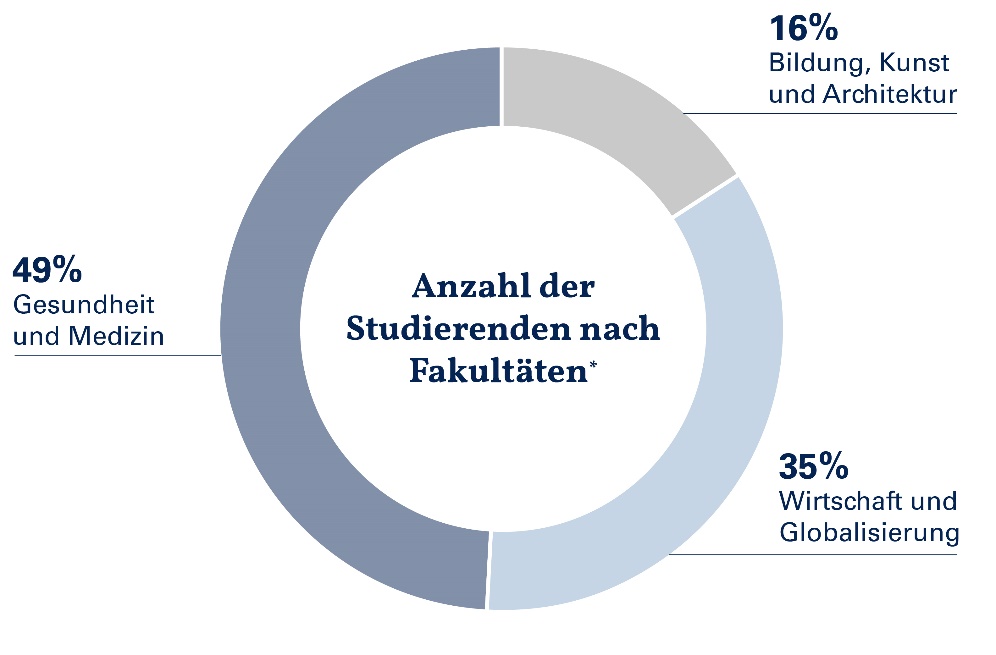 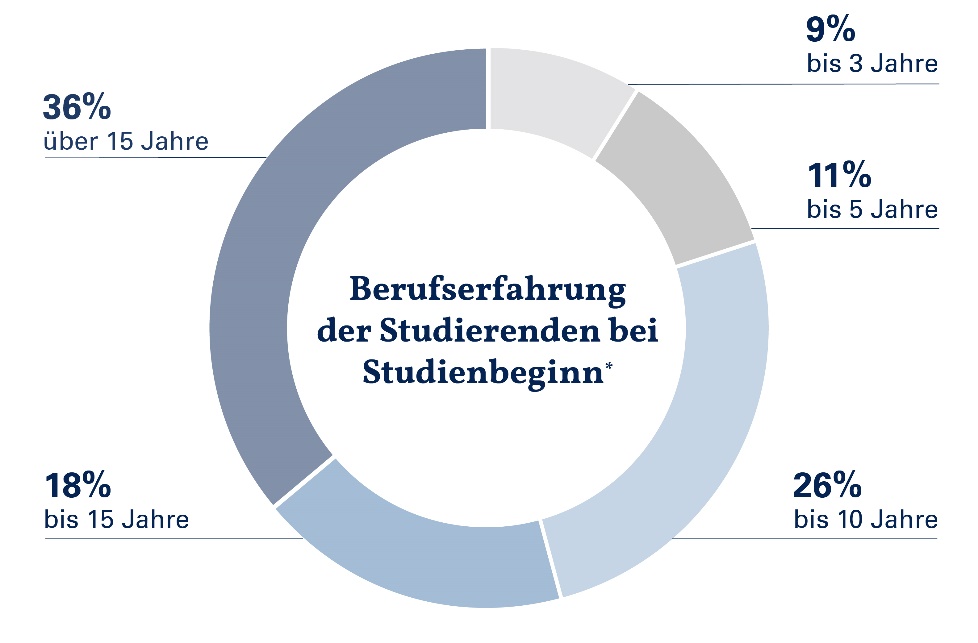 Universität für Weiterbildung Krems
7
Zahlen und Fakten
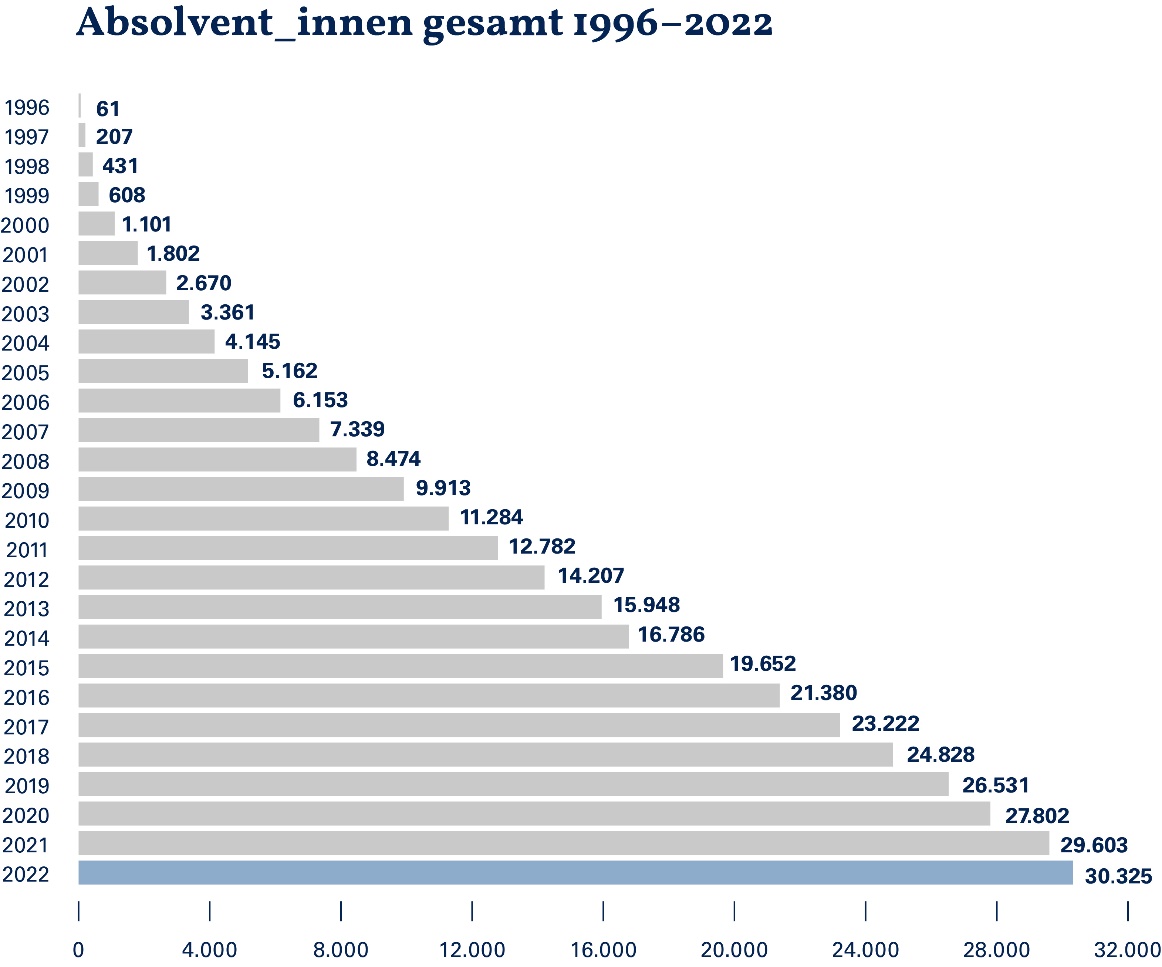 Die Universität für Weiterbildung
Aufbau und Curriculum
Informationen
Campus Krems
Mehr als 30.000 Studierende haben seit der Gründung der Universität für Weiterbildung Krems ein Weiterbildungsstudium abgeschlossen.
Universität für Weiterbildung Krems
8
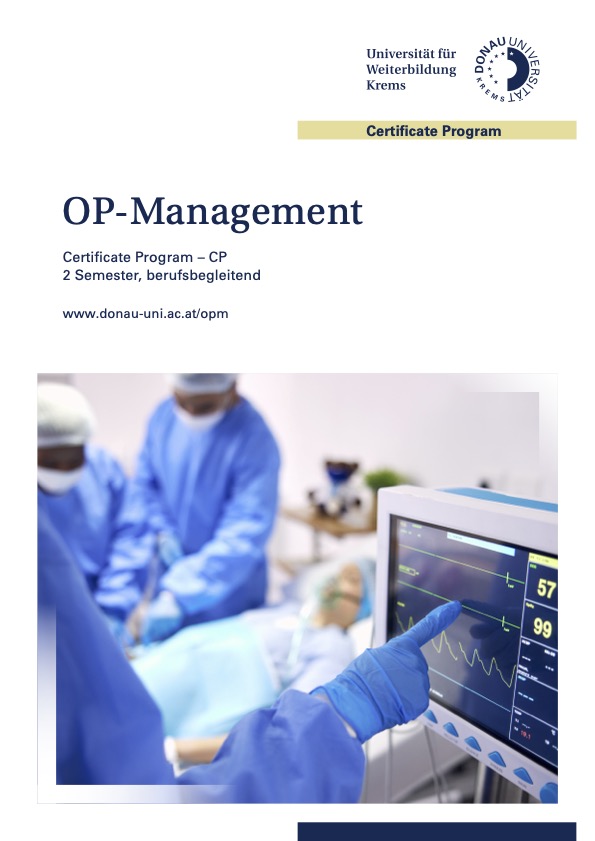 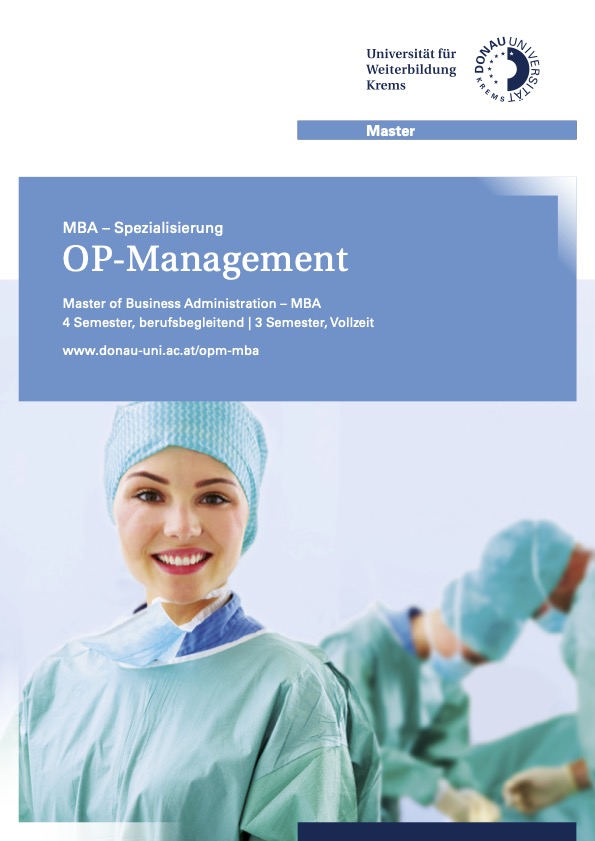 Die Universität für Weiterbildung
Aufbau und Curriculum
Informationen
Campus Krems
Universität für Weiterbildung Krems
9
Aufbau und Curriculum
Die Universität für Weiterbildung
Aufbau und Curriculum
Informationen
Campus Krems
Besonderheiten
Von Expert:innen für Expert:innen
Seminar- und Workshopcharakter
Networking
Modular aufgebaut
Lehre on campus / online
Für berufstätige Studierende optimiert
Online-Lernplattform
„Stackable“
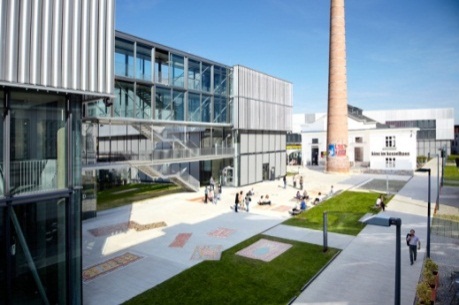 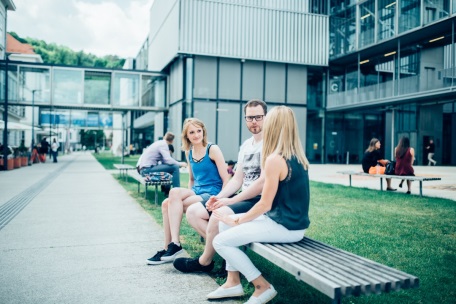 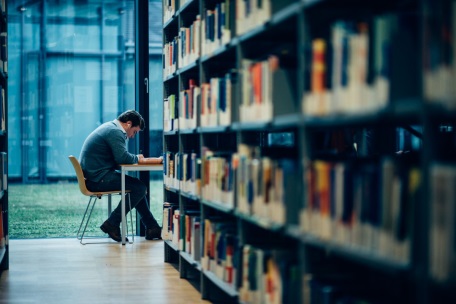 Universität für Weiterbildung Krems
10
Präsenzphase
Fachvorträge, Rollenspiele, Präsentationen, Diskussion
Vorbereitung
Unterrichts-materialen, Pre-readings
Nachbereitung
Fallstudien, Praxisaufgaben
Aufbau und Curriculum
Die Universität für Weiterbildung
Aufbau und Curriculum
Informationen
Campus Krems
Universität für Weiterbildung Krems
11
OP-Management - Skills
Die Universität für Weiterbildung
Aufbau und Curriculum
Informationen
Campus Krems
Qualitätsmanagement und Implementierung eines QMS
Methoden und Instrumente des Risikomanagements
Kommunikative Kompetenzen
Rechtliche Rahmenbedingungen
OP-Planung und Organisation
Aktuelle Entwicklungen und deren Bedeutung für das OP-Management
Optimierung des gesamtoperativen Prozesses
Bauplanung und Einrichtungen im OP-Bereich
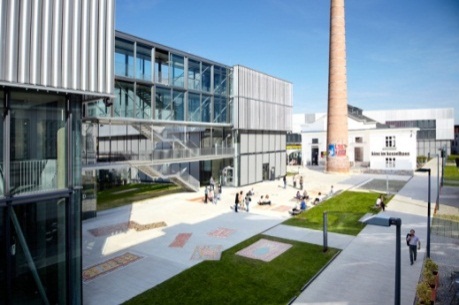 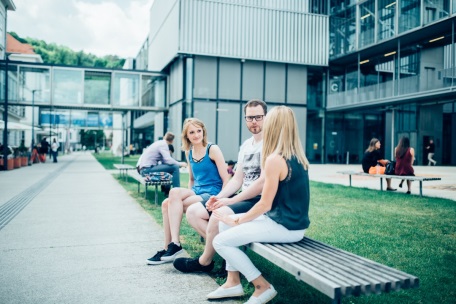 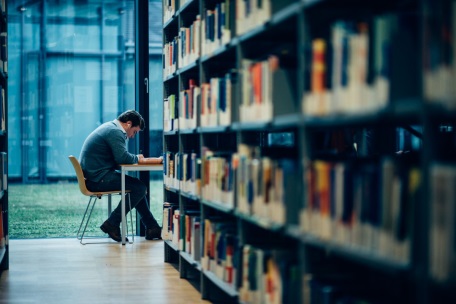 Universität für Weiterbildung Krems
12
OP-Management - Grades
2. Semester
3. Semester
4. Semester
5. Semester
1. Semester
Die Universität für Weiterbildung
Aufbau und Curriculum
Informationen
Campus Krems
MBA-Core + Wahlmodule
CP OP-Management
MBA
Universität für Weiterbildung Krems
13
[Speaker Notes: OPM
RDM
TIGW]
More to come…
2. Semester
3. Semester
4. Semester
5. Semester
1. Semester
Die Universität für Weiterbildung
Aufbau und Curriculum
Informationen
Campus Krems
CP
CP
CP – OP-Management
MSc (CE)
Akad. Experte/in
etc.
Universität für Weiterbildung Krems
14
[Speaker Notes: LMHP
Ord.M
+
BPHP]
Hochschulstandort Campus Krems
Die Universität für Weiterbildung
Aufbau und Curriculum
Informationen
Campus Krems
Universität für Weiterbildung Krems (Donau-Universität Krems)
IMC Fachhochschule Krems
Karl Landsteiner Privatuniversität für Gesundheitswissenschaften

In der Wachau, einer der schönsten Kulturlandschaften Europas und UNESCO Weltkulturerbe.
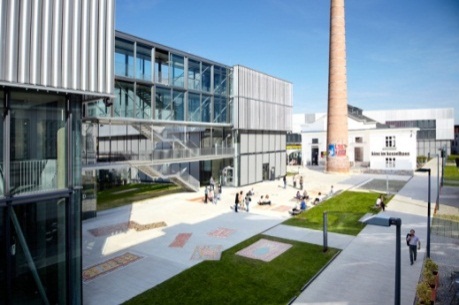 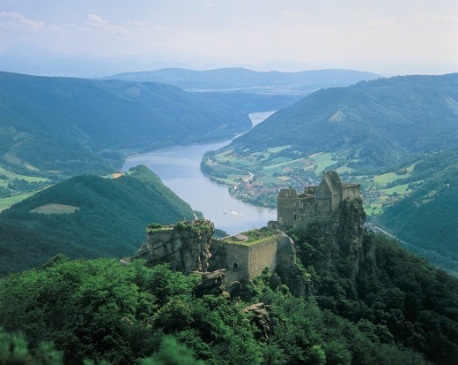 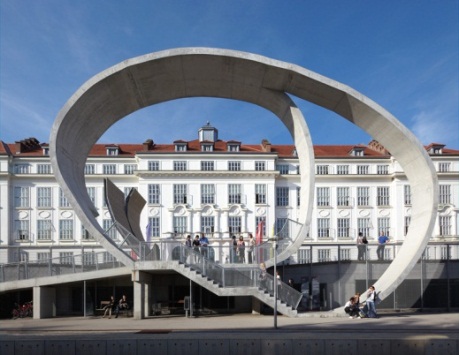 Universität für Weiterbildung Krems
15
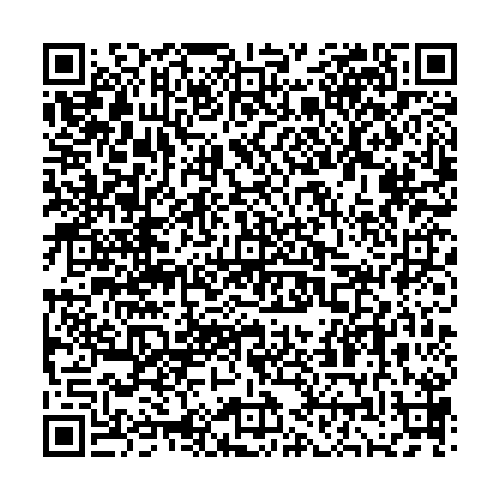 Online-Informationsabend
19. Juni 2024 um 18:00 Uhr
Gerlinde Weber, MSc
Studiengangsorganisation



Mag. Michael Ogertschnig, MBA
Studiengangsleitung
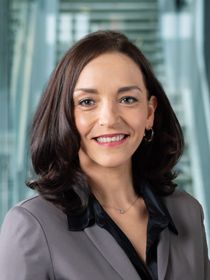 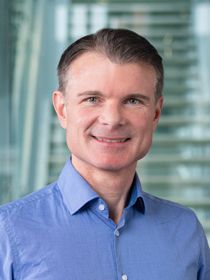